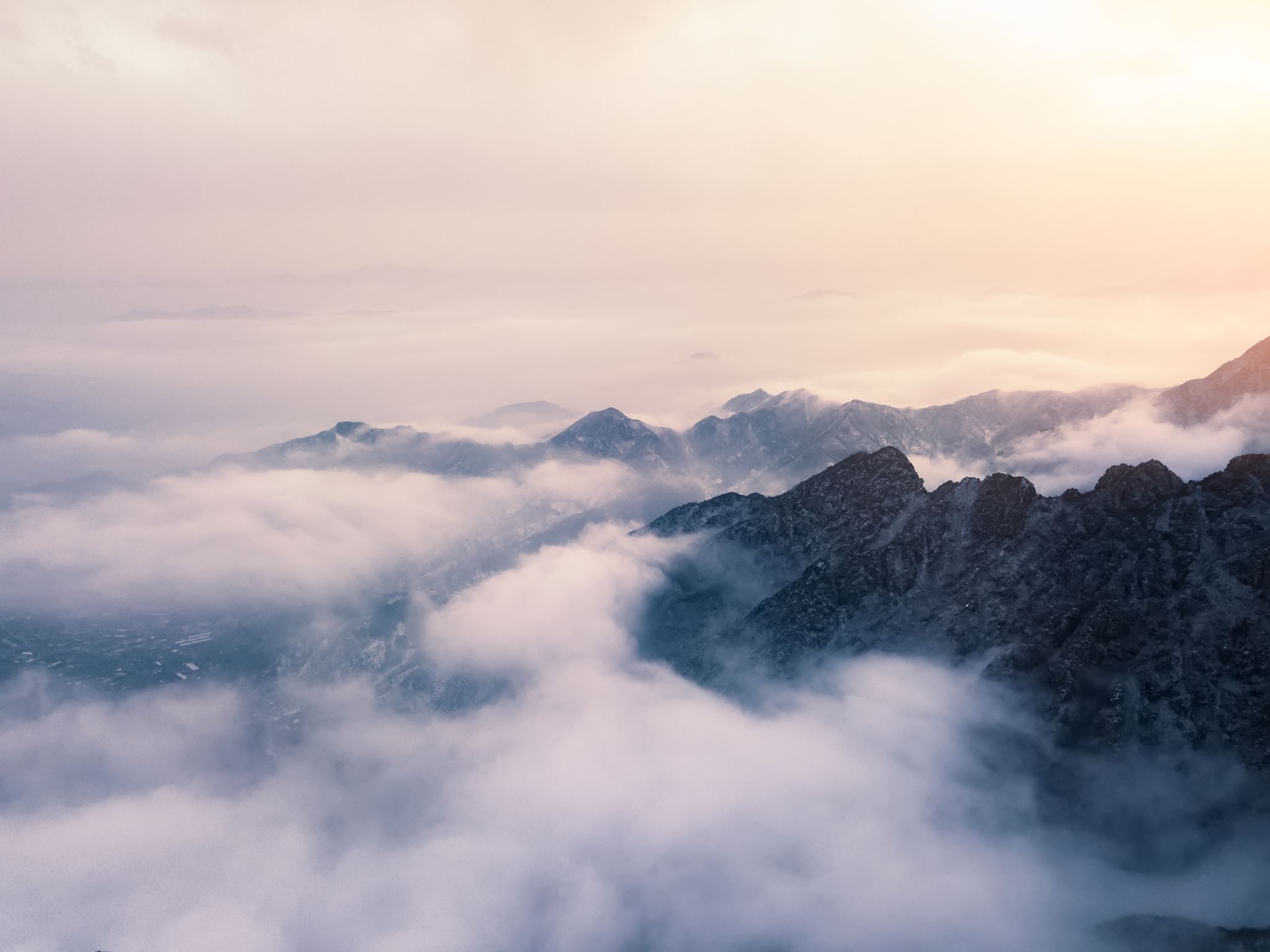 Ephesians 5:8-10
“For you were once darkness, but now you are light in the Lord. Walk as children of light (for the fruit of the Spirit is in all goodness, righteousness, and truth), finding out what is acceptable to the Lord” (NKJV).
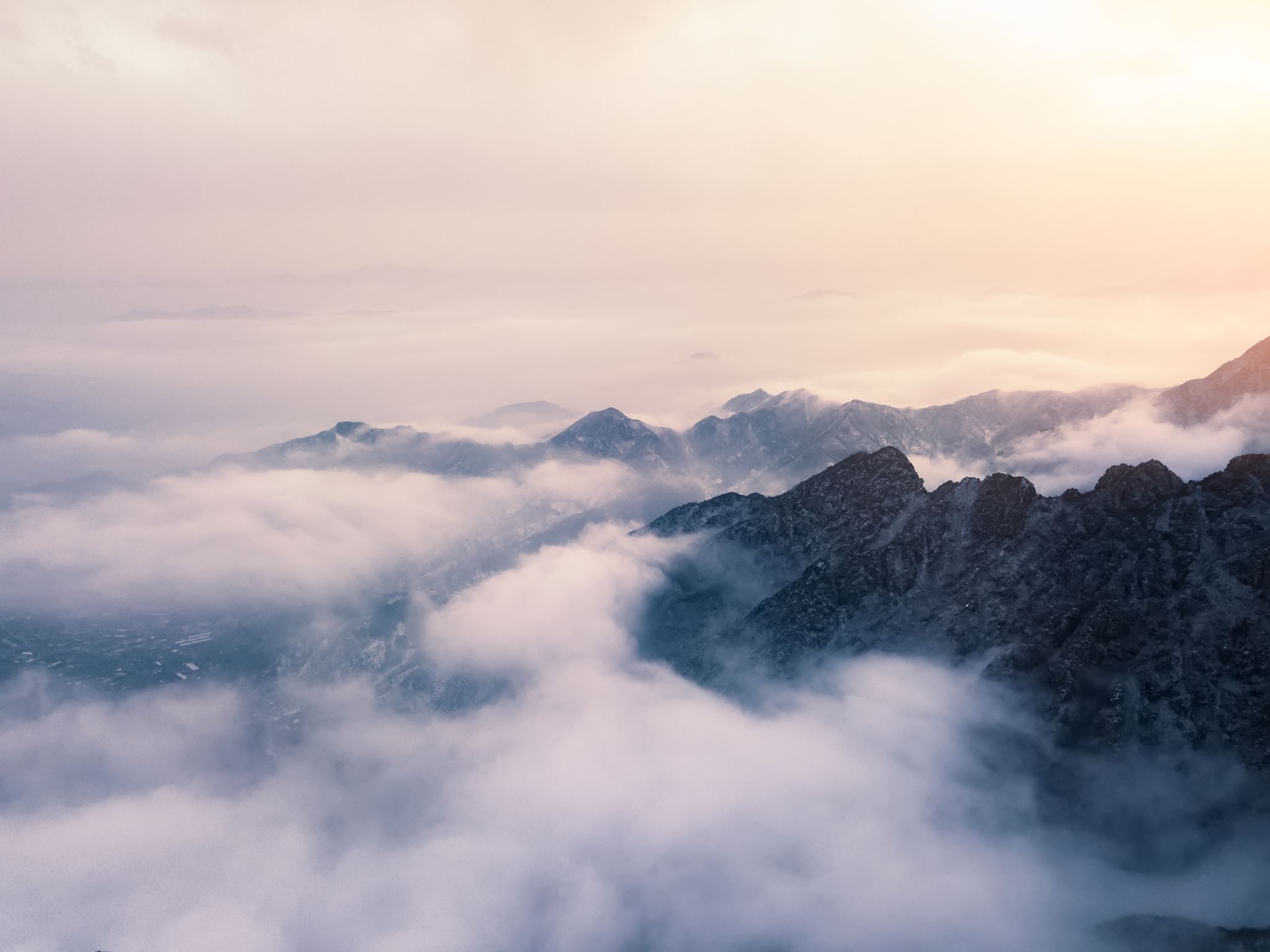 Ephesians 5:8-10
Some early manuscripts (א, A, B), “fruit of the light” (ASV, NASB, ESV)
Majority of manuscripts (P46), “fruit of the Spirit” (KJV, NKJV)
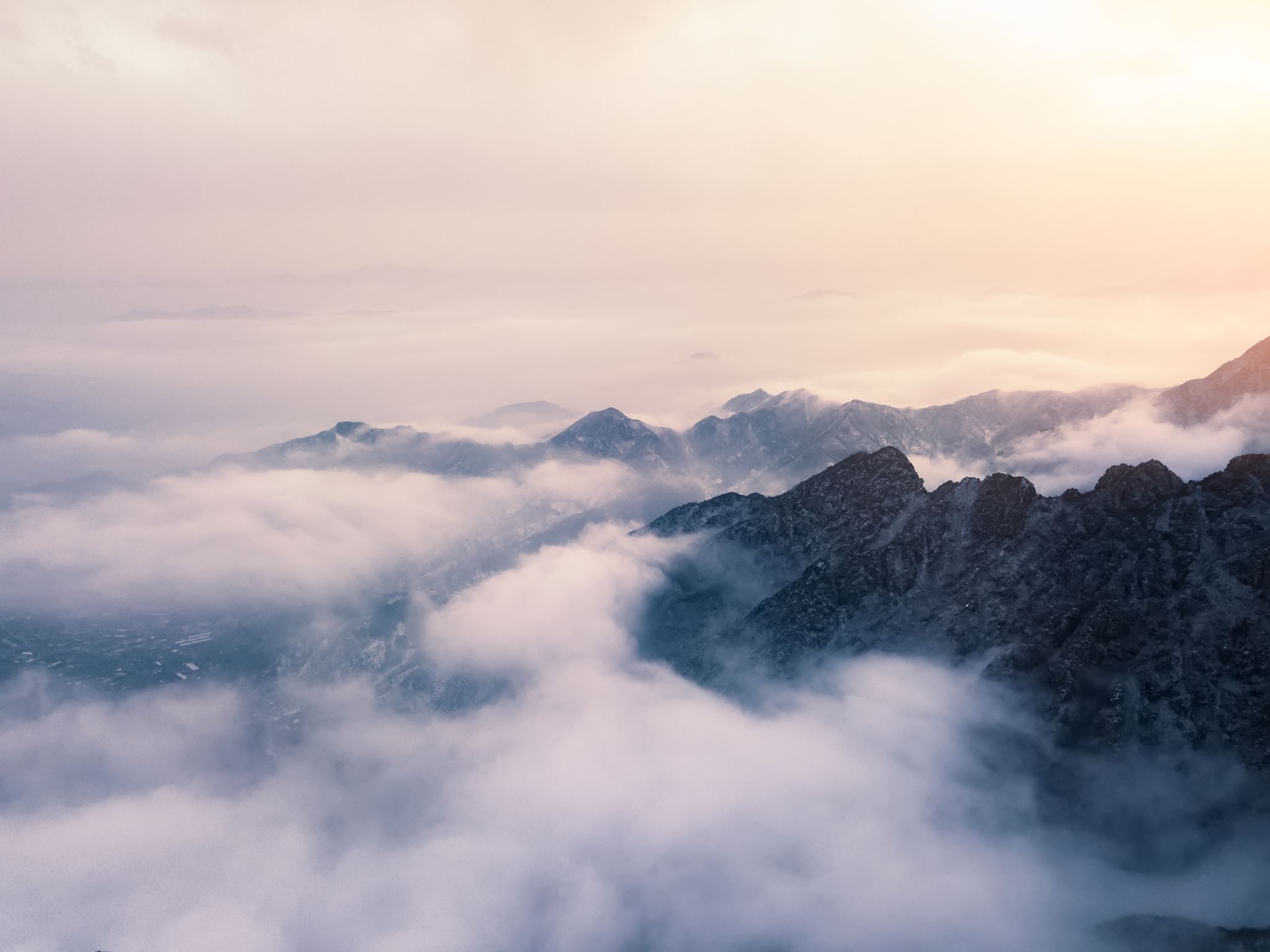 Ephesians 5:8-10
This is talking about qualities that will be produced by a life characterized by following the revelation of the Spirit—the way of light.
Like Galatians 5:22-23, but more focused—“goodness, righteousness, and truth.”
Not evil—good;  not wrong—right; not false—true.
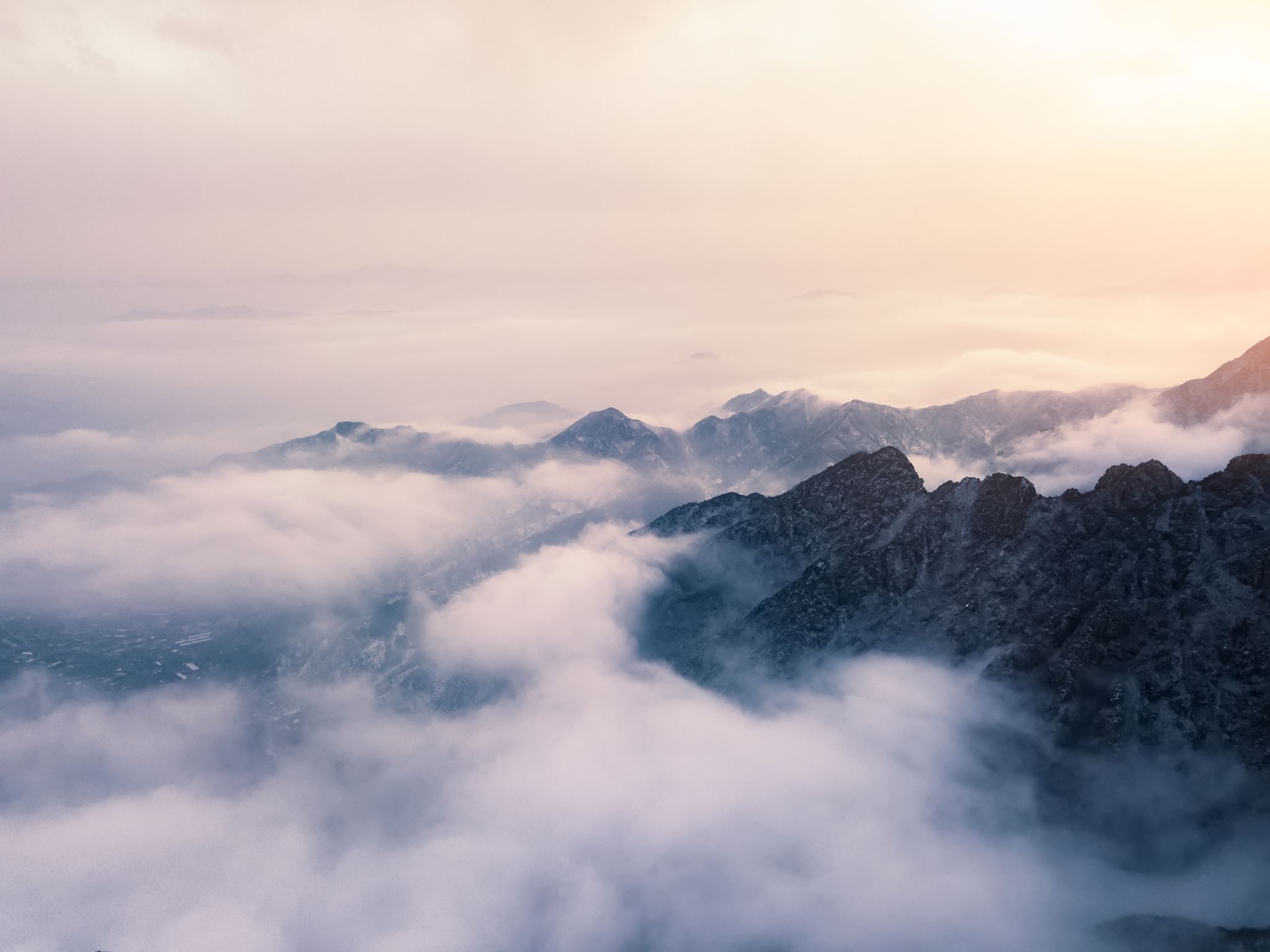 Truth
1.	Jesus Is “Truth.” 
He taught the “way of God in truth” (Matt. 22:16; cf. Mark 12:14; Luke 20:21).
He spoke “the truth” in what He taught (Mark 12:32).
But ultimate “truth” came through Him (John 1:14-17).
He is “the truth” (John 14:1-6).
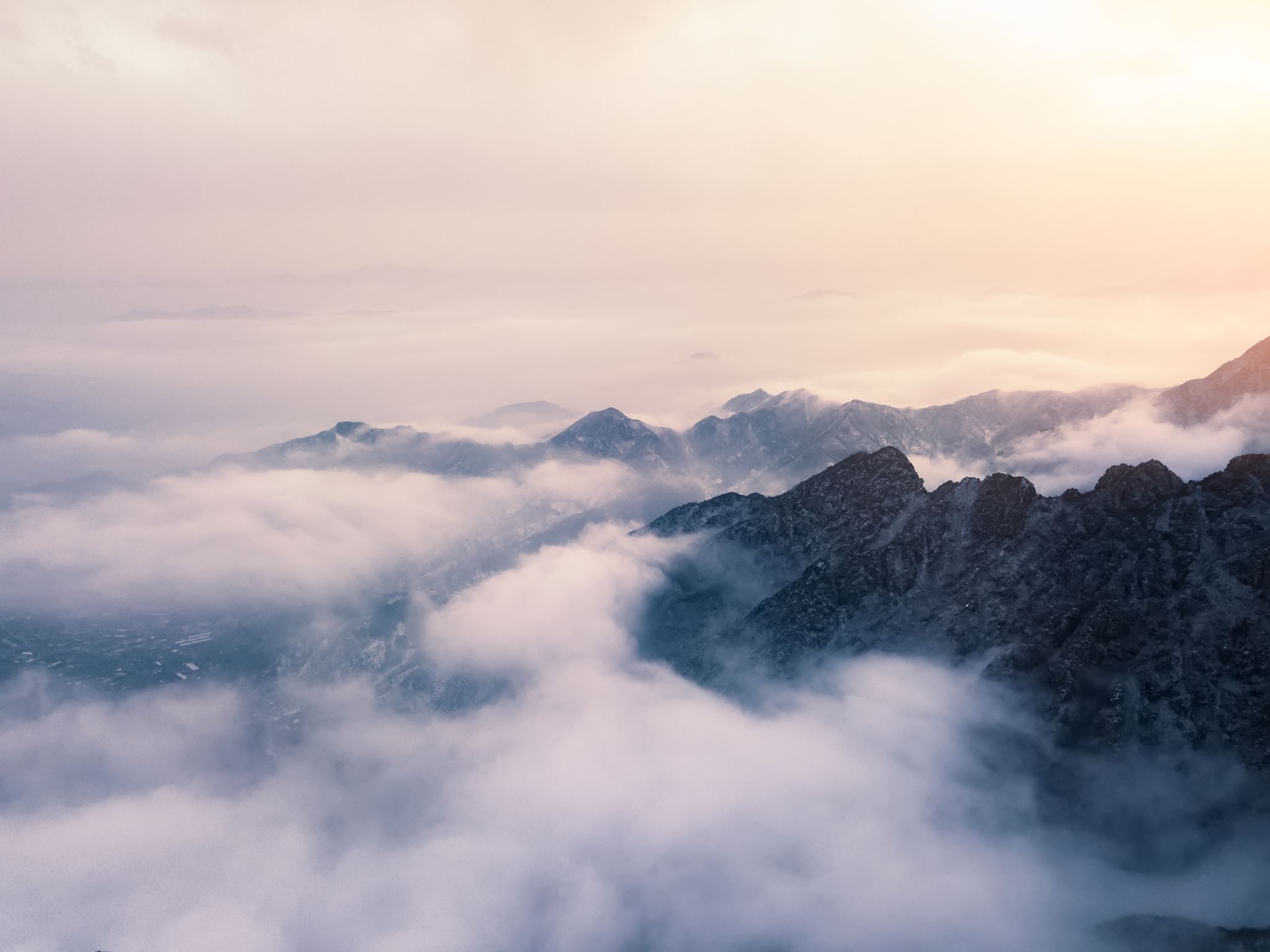 Truth
2.	 “The Way of Truth.” 
The world does not know the truth (John 18:33-38).
Disciples of Jesus know the truth (John 3:19-21).
The truth sets one free (John 8:31-32)—from sin, doubt, fear, the world.
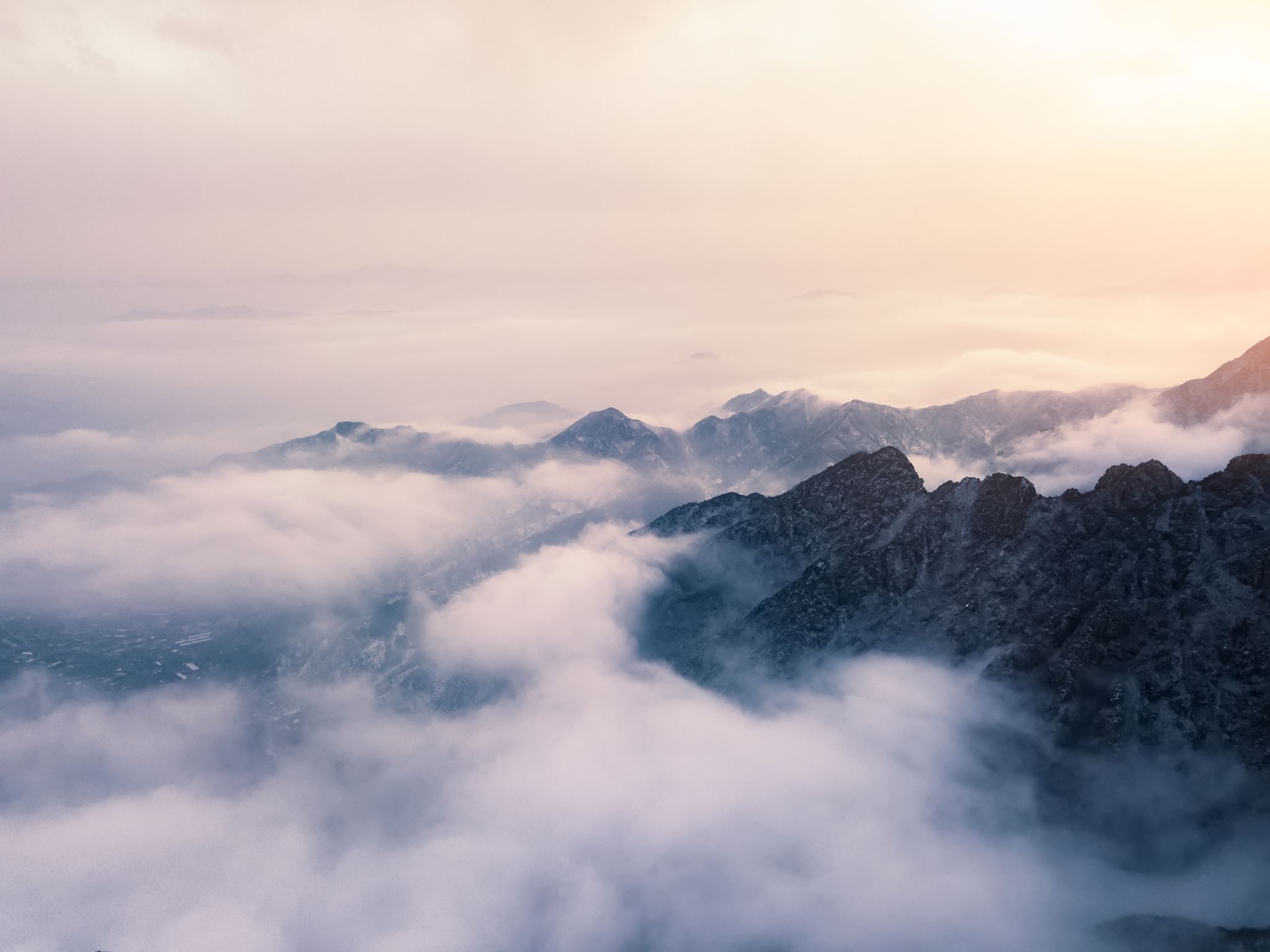 Truth
3.	 We Must. . .
Believe the truth (Eph. 1:11-14; 2 Thess. 2:9-12).
Love the truth (2 Thess. 2:10).
Obey the truth (1 Pet. 1:22-23; Gal. 3:1, 5:7; Rom. 2:8).
Worship in truth (John 4:21-24; 2 Pet. 2:18; 1 John 4:6).
Walk in truth (2 John 4).